Getting the Most Out of Your Resident Interview
Tori Hanlon, MS, CHCP
Consultant, Partners in Medical Education
Introducing Your Presenter…
Tori Hanlon, MS, CHCP
GME Consultant

Over 11 years working in Medical Education

Bachelor’s in Health Services Administration
Master’s in Health Administration and Policy

Designated Institutional Official

Experienced in GME at a large academic medical center
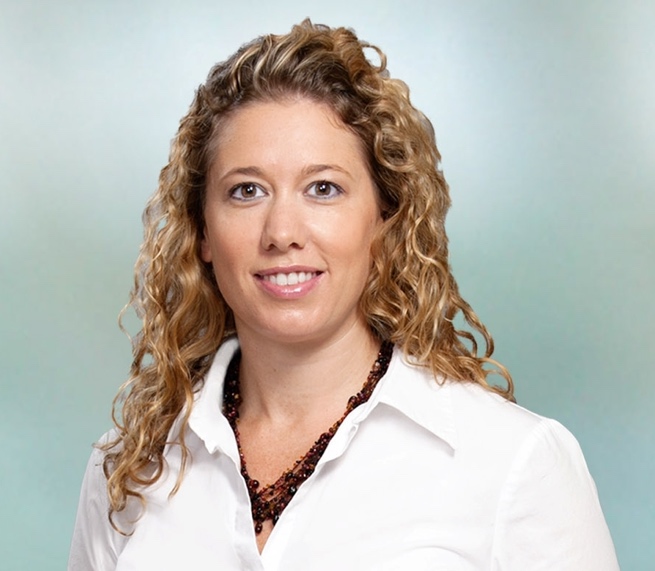 Presented by Partners in Medical Education, Inc. 2017
2
Objectives & Goals
Evaluate interview strategies to identify applicants who are the best fit for your program

Identify best practices for conducting resident interviews

Explore ACGME Requirements and how they can assist programs in the interview process
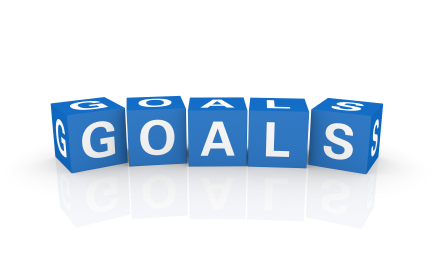 Presented by Partners in Medical Education, Inc. 2017
3
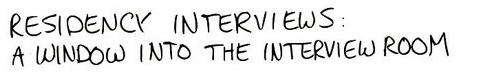 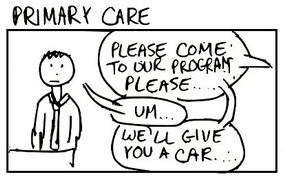 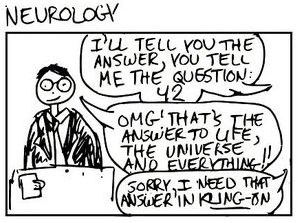 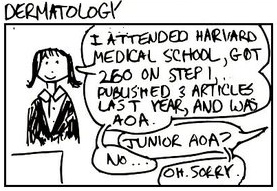 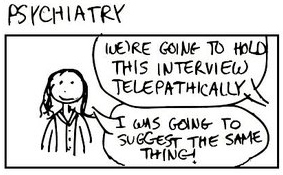 Presented by Partners in Medical Education, Inc. 2017
4
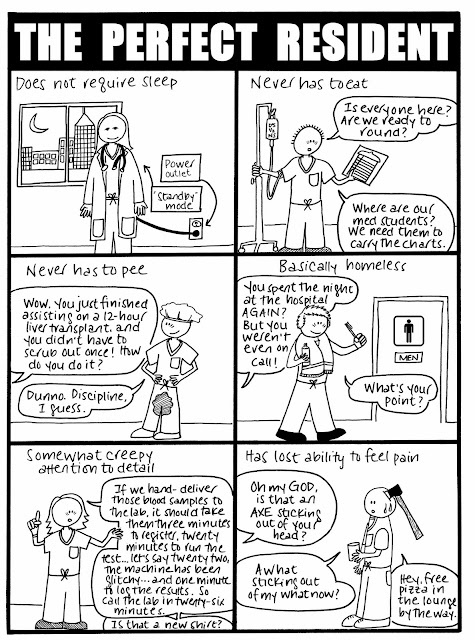 Presented by Partners in Medical Education, Inc. 2017
5
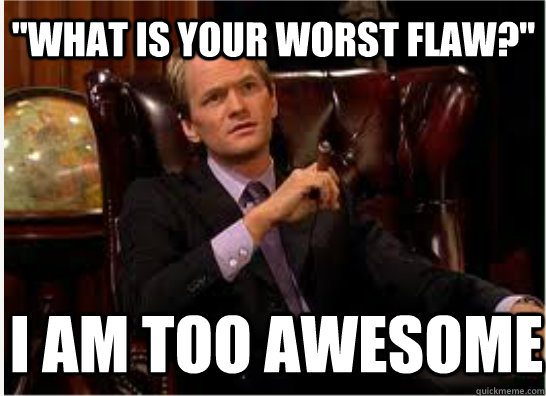 Presented by Partners in Medical Education, Inc. 2017
6
Best vs. Best Fit
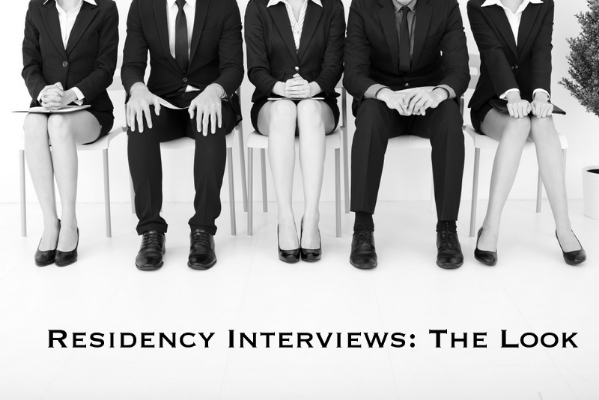 Presented by Partners in Medical Education, Inc. 2017
7
What Does “Fit” Mean?
Person-organization fit
Compatibility between an applicant’s personality, attitudes, work and learning style/preferences, and goals AND the organization’s culture

Person-job fit
Compatibility between an applicant’s competencies, knowledge, skills, abilities, and other attributes AND the competencies and characteristics required to learn and perform the job successfully
Presented by Partners in Medical Education, Inc. 2017
8
Assessing Applicants
Presented by Partners in Medical Education, Inc. 2017
9
Self-Study
Use program aims to identify applicants who are the “right” fit for your program
How would you sell your program to someone?
What is special about your program?
What kind of residents are you training?
Where do your residents come from?
What skills/strengths do residents bring with them?
What are you training your residents to do when they graduate?
What kinds of jobs or future training do residents choose after graduation?
What patient population does your program serve?
Presented by Partners in Medical Education, Inc. 2017
10
EPAs
EPA 1: Gather a history & perform a physical exam
EPA 2: Prioritize a differential diagnosis following a clinical encounter
EPA 3: Recommend & interpret common diagnostic & screening tests
EPA 4: Enter & discuss orders & prescriptions
EPA 5: Document a clinical encounter in the patient record
EPA 6: Provide an oral presentation of a clinical encounter
EPA 7: Form clinical questions & retrieve evidence to advance patient care
Presented by Partners in Medical Education, Inc. 2017
11
EPAs
EPA 8: Give or receive a patient handover to transition care responsibility
EPA 9: Collaborate as a member of an interprofessional team
EPA 10: Recognize a patient requiring urgent or emergent care & initiate evaluation & management
EPA 11: Obtain informed consent for tests and/or procedures
EPA 12: Perform general procedures of a physician
EPA 13: Identify system failures & contribute to a culture of safety & improvement
Presented by Partners in Medical Education, Inc. 2017
12
Milestones
Use to guide and set expectations of incoming residents
Analyze Milestones data for interns
Focus on Milestones associated with non-cognitive competencies
Professionalism
Interpersonal & communication skills
Practice-based learning & improvement
Presented by Partners in Medical Education, Inc. 2017
13
CPRs
Patient safety
Quality improvement
Supervision & accountability
Professionalism
Well-being
Transitions in care
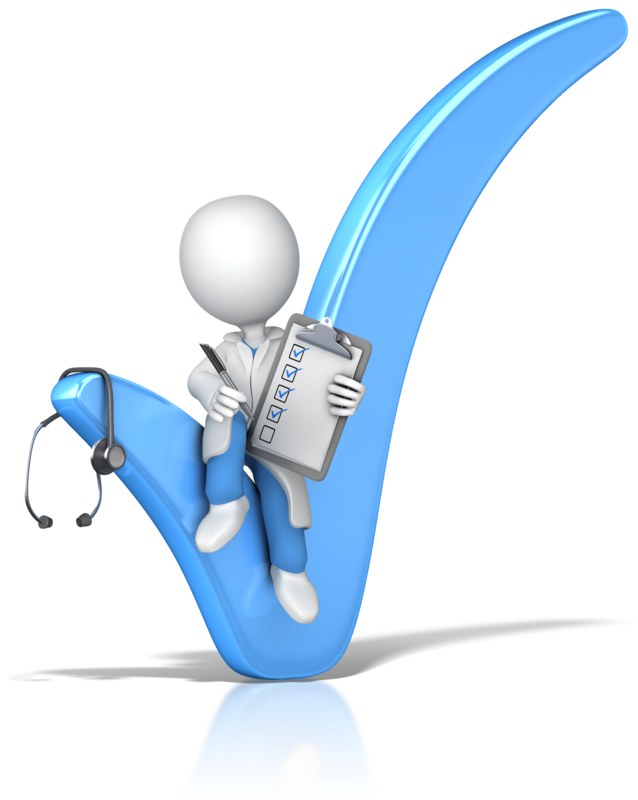 Presented by Partners in Medical Education, Inc. 2017
14
Interview Structure
Presented by Partners in Medical Education, Inc. 2017
15
Interview Questions
Presented by Partners in Medical Education, Inc. 2017
16
Interview Questions
Presented by Partners in Medical Education, Inc. 2017
17
Interview Questions
Questions should be job-related
Determine what traits/competencies to measure
Communicate resident selection criteria to interview committee
Avoid potentially discriminatory questions
Presented by Partners in Medical Education, Inc. 2017
18
Areas to Avoid in Interview
Race
Ethnicity
Marital status
Children
Religion
Disability
Age
National origin
RANK LIST
Presented by Partners in Medical Education, Inc. 2017
19
Other Considerations
Program website
Rank list
Structure of the interview day
Telephone/videoconferencing interviews
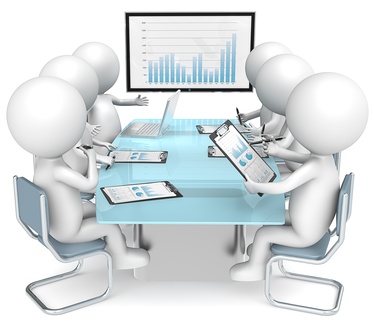 Presented by Partners in Medical Education, Inc. 2017
20
Questions?
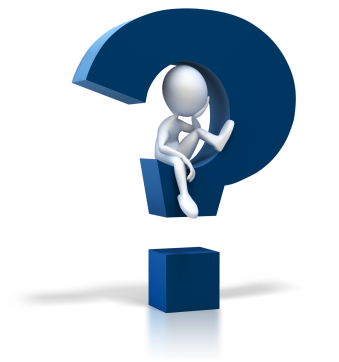 Presented by Partners in Medical Education, Inc. 2017
21
References
Association of American Medical Colleges. (2016, September). Best Practices for Conducting Residency Program Interviews. Washington, DC:  Author.
Association of American Medical Colleges. (2014,). Core Entrustable Professional Activities for Entering Residency. Washington, DC:  Author.
Ayogu, N., Bortoletto, P. &Hariton, E. (2016). Residency Interviews in the 21st Century. Journal of Graduate Medical Education, 8(3), 322-324. https://doi.org/10.4300/JGME-D-15-00501.1
Brady, D.W., Davis, K.R., Hemphill, R.R. & Santen, S.A. (2010). Potentially Discriminatory Questions During Residency Interviews:  Frequency and Effects on Residents’ Ranking of Programs in the National Resident Matching Program. Journal of Graduate Medical Education, 2(3), 336-340. https://doi.org/10.4300/JGME-D-10-00041.1
Burkhardt, J.C. (2015). What Can We Learn From Resident Selection Interviews? Journal of Graduate Medical Education, 7(4), 673-675. https://doi.org/10.4300/JGME-D-15-00403.1
Chiang, S., Houmard, B.S., Kim, S., Manyak, A., Oberoi, S. & Stephenson-Famy, A. (2015). Use of the Interview in Resident Candidate Selection:  A Review of the Literature. Journal of Graduate Medical Education, 7(4), 539-548. https://doi.org/10.4300/JGME-D-14-00236.1
Cullen, M.J. & Marcus-Blank, B. (2015, February). Using Structured Interview Questions During the Residency Selection Process. PowerPoint presentation at the 2015 ACGME Annual Educational Conference, San Diego, CA.
Presented by Partners in Medical Education, Inc. 2017
22
Upcoming Live Webinars 
APE for New Program & AOA Transitional ProgramsTuesday, September 12,  2017
     12:00pm – 1:00pm EST
     The Millennial LearnerTuesday, September 26, 2017
      12:00pm – 1:00pm EST Quality Improvement: Are You Meeting the New RequirementsTuesday, October 10, 2017
      12:00pm – 1:00pm EST

      2017 Common Program Requirements UpdateThursday, October 19, 2017
      12:00pm – 1:00pm EST

www.PartnersInMedEd.com


Partners® Snippets
On-Demand Webinars

Using #SocialMedia and Technology in #GME

Leading the Team: Project Management Basics

What do They Do Up There in the GME Office?
    Breaking Bad News to Residents: A Five Stage Process for Giving Instructive FeedbackAOA to ACGME – What are you Waiting For?GMEC & Program Oversight

Lean Six Sigma for GME Support Staff
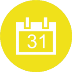 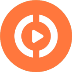 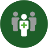 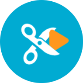 Contact us today to learn 
how our Educational Passports can save you time & money! 
724-864-7320
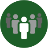 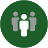 Presented by Partners in Medical Education, Inc. 2017
23
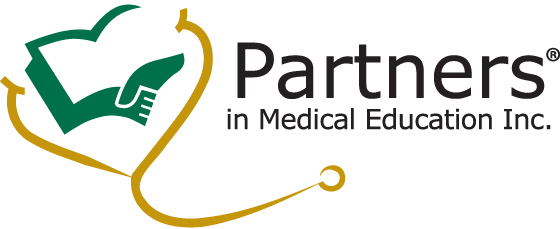 Partners in Medical Education, Inc. provides comprehensive consulting services to the GME community.  


Partners in Medical Education
724-864-7320  |  info@PartnersInMedEd.com

Tori Hanlon, MS, CHCP 
 tori@partnersinmeded.com

www.PartnersInMedEd.com
Presented by Partners in Medical Education, Inc. 2017
24